Multiplication Made Easy
What is multiplication?
Rows and columns
4 x 3= 4 groups of 3
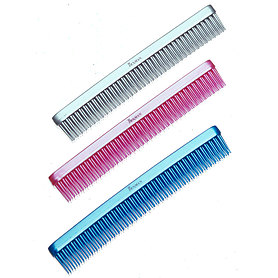 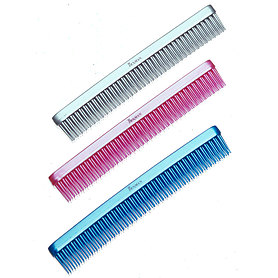 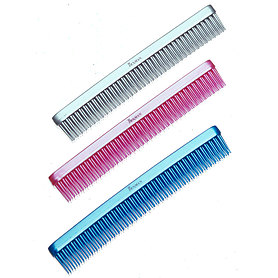 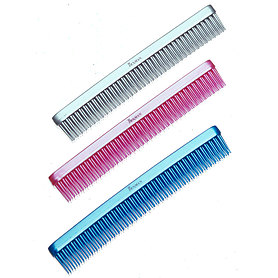 1-same as the number; imagine it as one group of the number
2-double the original
4- we double the number than double again!
4s
If 4 x 6= 6x2x2=12+12=24

Then 234x4=234x234=(468)x2 =936

Try 22x4=______
3- we double the number and then add one more set
Square numbers-make a diagonal on the number chart
Also
11x11=121

12x12=144

Try 13x13=____
10-just add a zero
10s
10x5=50 (5 and add a zero at the end)

10x 234=2340

Try 10 x 3456=_______

Try 1000 x 239=_______
5-multiply by 10 and then divide by two; all numbers end with 0 or 5
5s
Try 5 x4= (10 x 4)/2=40/2=20

Try 5 x32=

Try 5 x 400=
9-multiply by 10 and remove a set; the digits always add to 9
9s
If 9x4=36 (10x4-4)
Then 9x43= ____ (10x43-43)

Try 9x290=________

Try 9X365=________
6x7; 6x8; 7x8= the ugly ones
The ugly ones
6x7=42	(e.g. 6x7=(6x6)+(6x1))

6x8=48

7x8=56
11—double the digit
12
Challenge Videos to Increase Speed
Breaking down multiplication:
http://www.youtube.com/watch?v=wUiBibMbzoY
Be a Human Calculator:
http://www.youtube.com/watch?v=rf3_36a9MWc
http://www.youtube.com/watch?v=Et_VJAA_fuE
http://www.youtube.com/watch?v=PYrgjMubh-c
 http://www.youtube.com/watch?v=7X85-tylGTQ